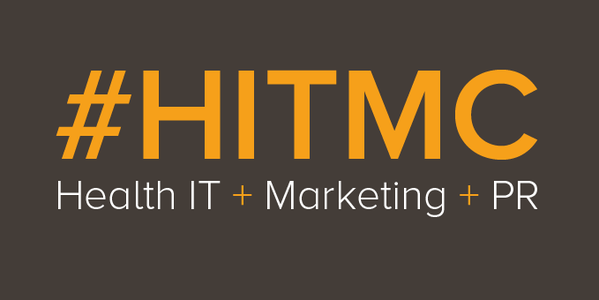 The No BS Guide to Innovation in Healthcare and when it should matter to Marketers
Inflective vs. Reflexive Innovation
Demand vs. Supply vs. Sustaining
This and many of my other presentations are available at 
www.SpeakerDeck.com/shah

@ShahidNShah
shahid@shah.org
www.ShahidShah.com
Who is Shahid?
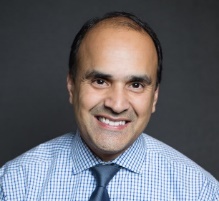 Co-chair of the Healthcare IT Marketing & PR Conference, Co-Founder of Influential Networks and Physia
Chairman of the Board at Netspective Communications and Citus Health; Publisher at Netspective Media and serial entrepreneur.
Technology Strategist and Entrepreneur in Residence (EiR) for AHIP’s Innovation Labhttps://www.ahip.org/innovationlab/
Angel investor, board member, in several digital health and Internet startups.
25 years of software engineering and multi-site healthcare system deployment experience in Fortune 50 and public sector (Fed 100 winner).
15 years of healthcare IT and medical devices experience (blog at http://healthcareguy.com) 
15 years of technology management experience (government, non-profit, commercial)
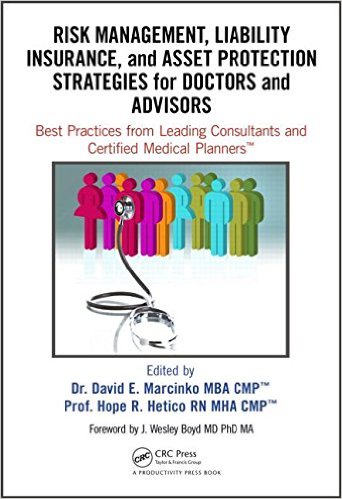 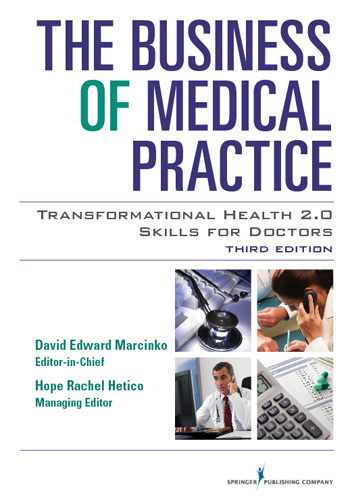 Engineer, strategist, entrepreneur, investor, author, and journalist
What’s this talk about?
Background
Key takeaways
Everyone talks about innovation but nobody really has a definition so marketers are confused. Which means customers are confused because they get BS filled messages from marketers.

From a marketing and PR perspective, how much should you concentrate on invention, innovation, or just plain implementation?
We must seek “inflective” and not just “reflexive” innovation practices and understand that real innovators don’t speculate about the future, they work on problems that matter to their customers. 

Healthcare IT marketers must develop multi-stakeholder comprehension strategies to improve value-based product designs focused on productivity improvements and cost containment.
Leverage a multi-institution approach to understand the buyer’s needs, how they are providing or paying for care, and their preferences for engagement
Discuss how to engage stakeholders across the health care industry to improve personalization and deliver the right messaging to customers at the right time
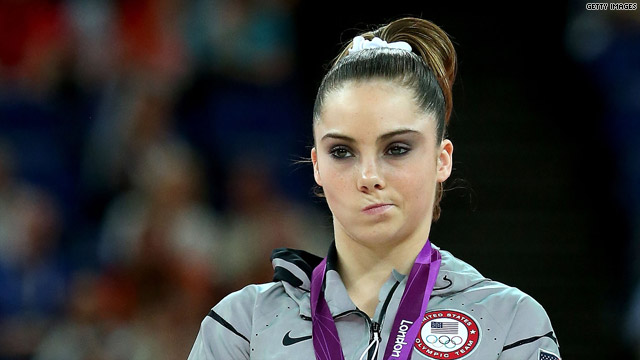 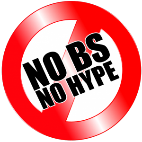 No, your product will not disrupt or fix the healthcare industry.
Why is disruption in healthcare so hard?
This is $1 Trillion and the Healthcare Market is three times this size
This is $1 Billion
Marketing is hard ‘cause every implementation is…
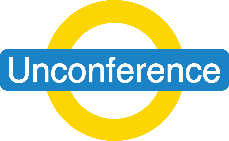 Keep me honest and make it practical
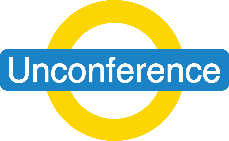 Business Case: How will your customer pay for your innovation?
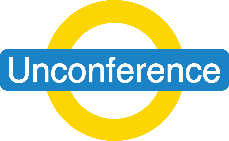 If you haven’t figured it out for them, customers will not figure it out for themselves
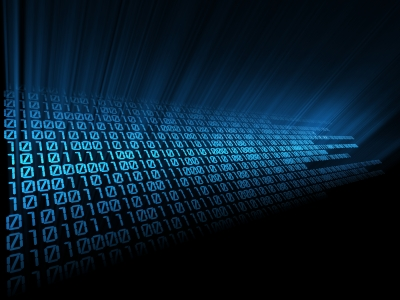 Your customers have no idea what interoperability means nor do they care as much about data as you do.
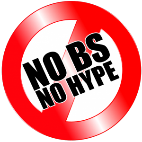 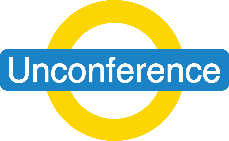 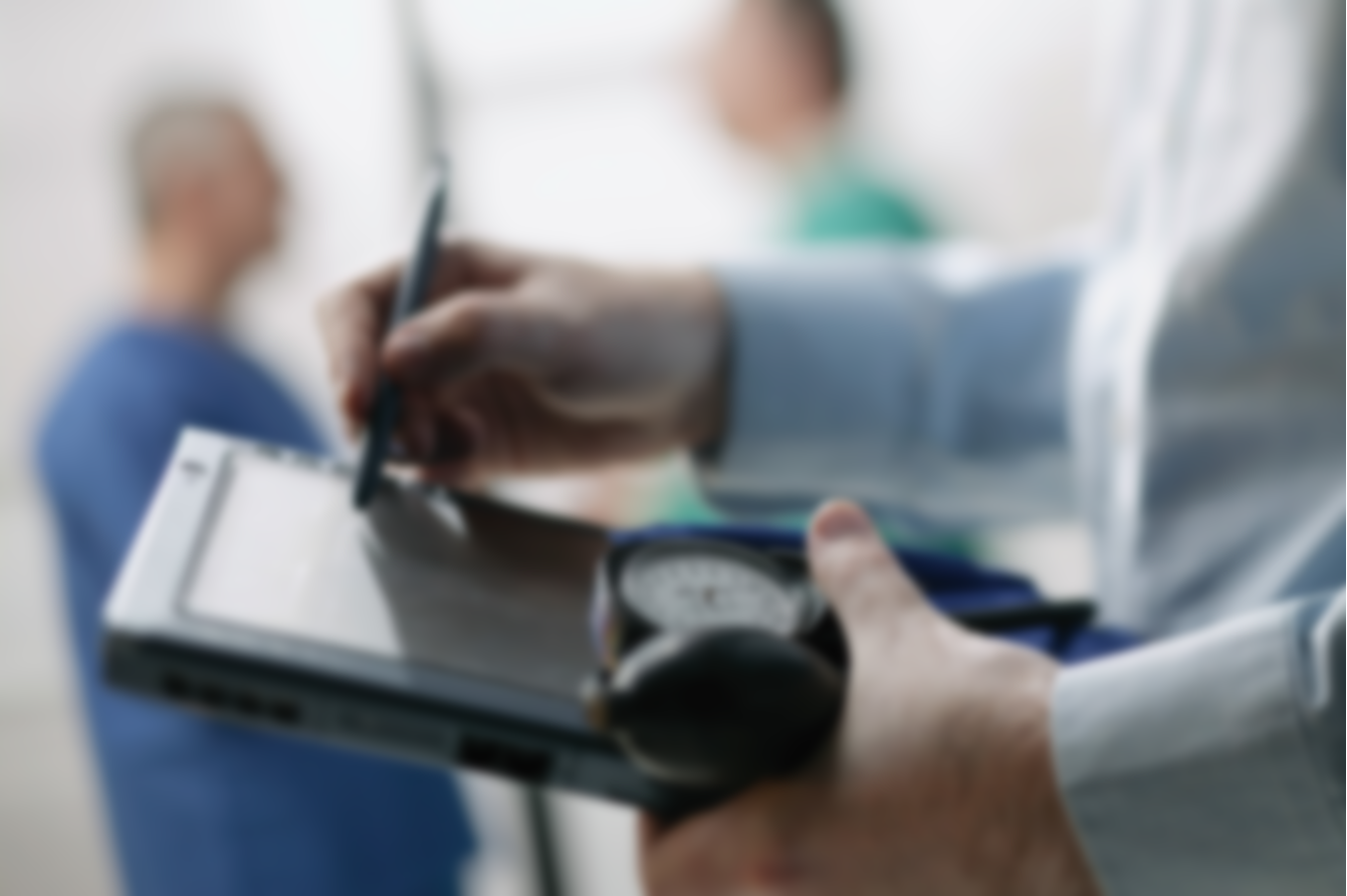 Your customer doesn’t need another mobile app, they need UI/UX to disappear into converged workflows.
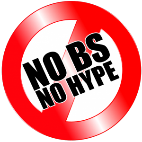 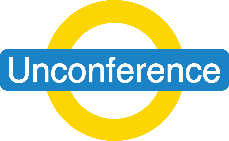 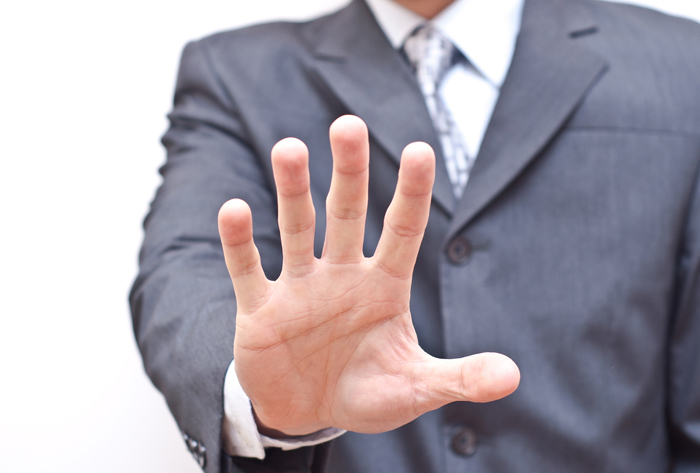 Your thought leadership ideas are feared by permissions-oriented institutions. They’re trying to simplify while you’re trying to differentiate.
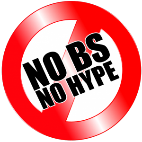 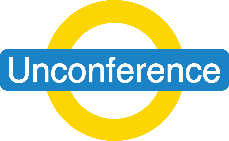 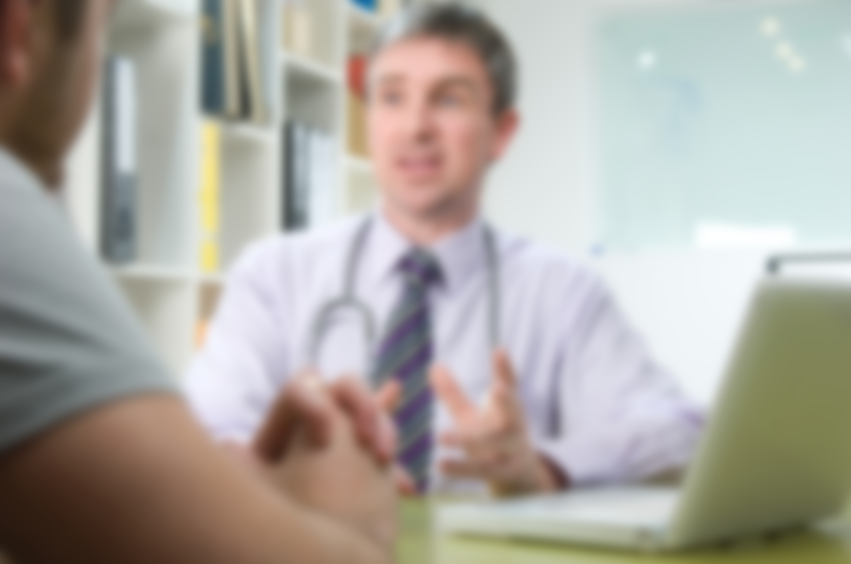 Marketing will not solve the problem that your solutions can not be easily integrated into regulated device-focused clinical workflows.
Incumbent vendors will not entertain the potential of new legal liabilities without someone to share it with or new competition without direct compensation.
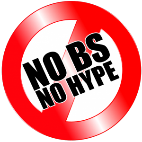 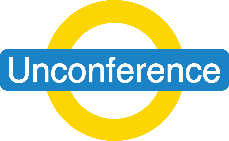 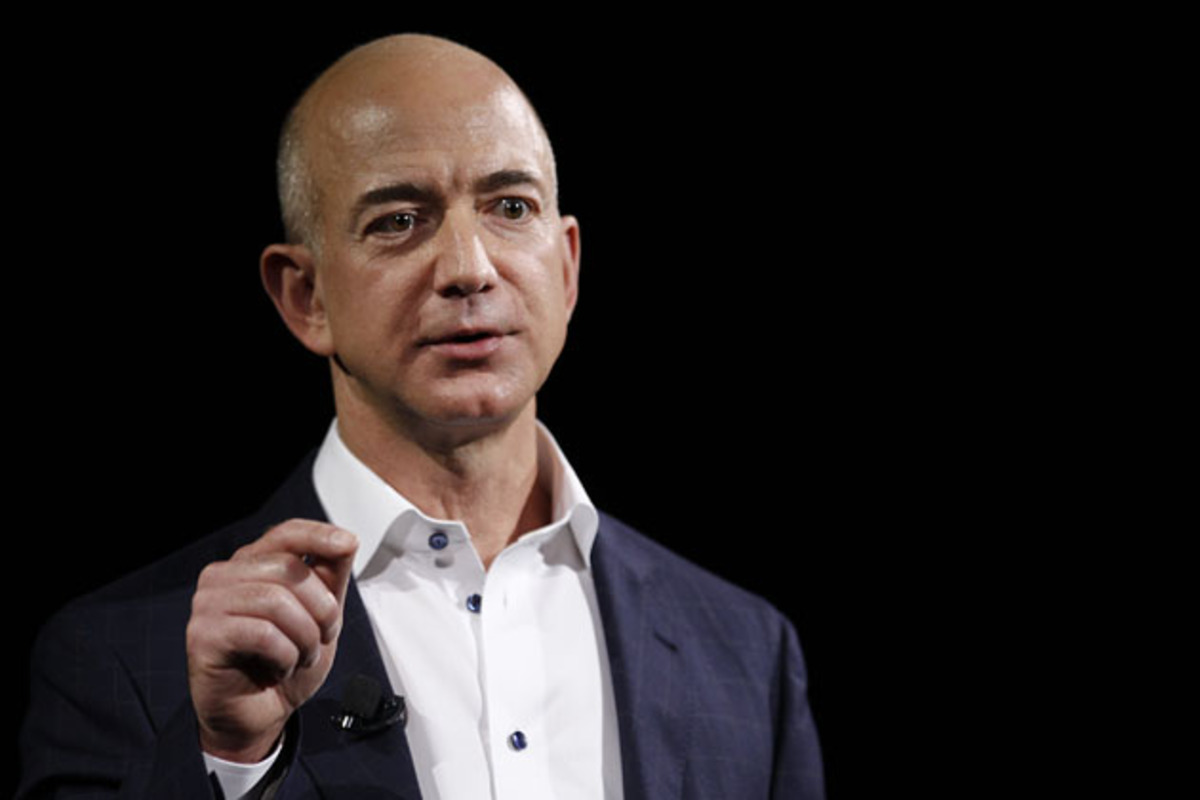 “What's not going to change in the next 10 years?”
Jeff Bezos
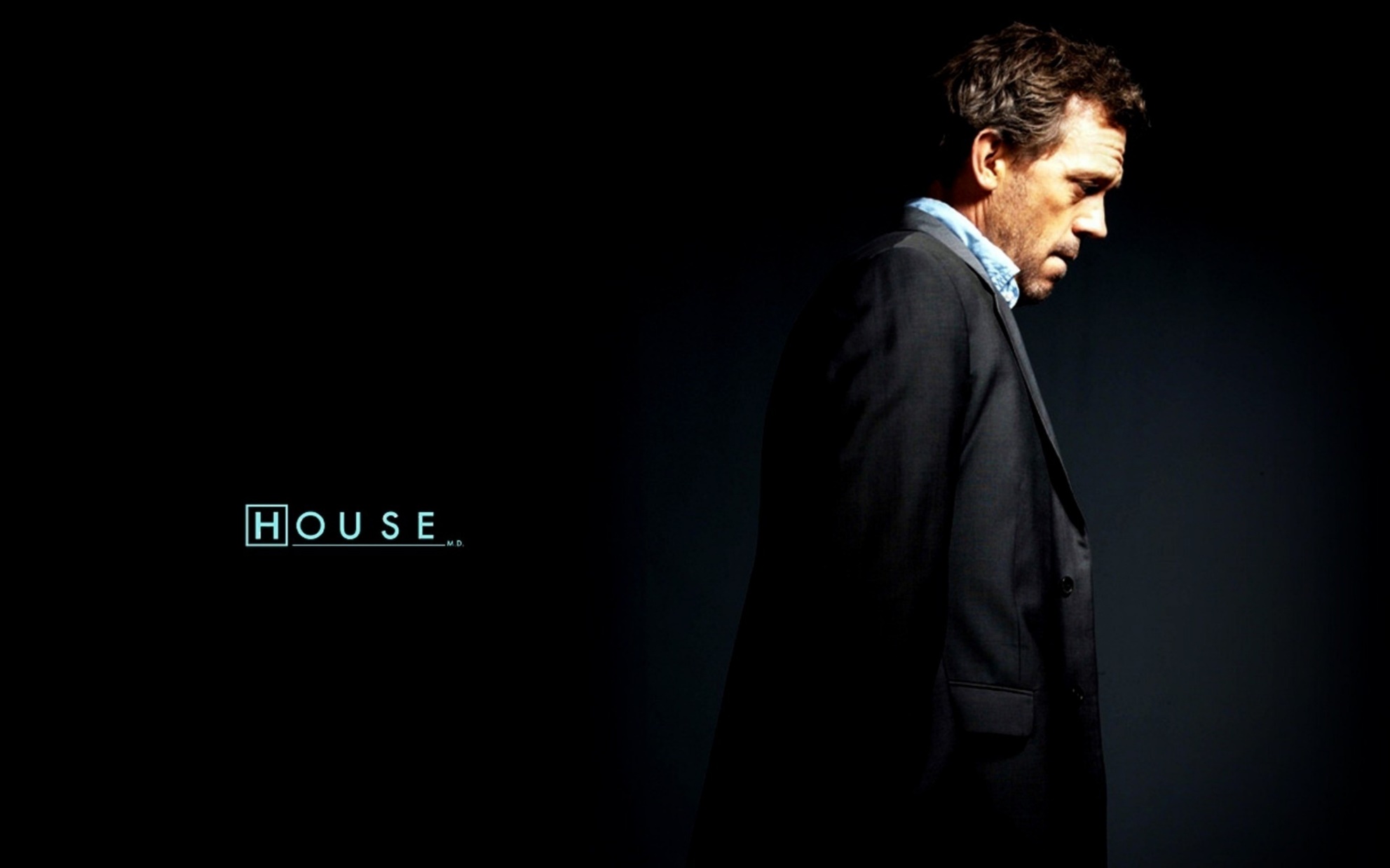 What's not going to change in healthcare?
[Speaker Notes: How many of you watched House MD?

Let’s see if we can remember the things that Dr. House was always fighting.
Those are all things that won’t change anytime soon.

As leaders of patients or clinicians or anyone else in the healthcare industry if you steer clear of what’s not going to change, you’ll be able to say ‘yes’ and be more effective more often.

EXPLAIN EACH ONE.]
Inflective vs. Reflexive Innovation
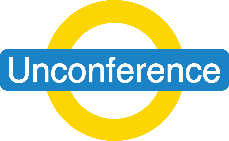 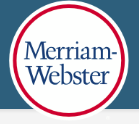 LAZY
STRATEGIC
“we need uberization of healthcare”
“would my patients pay a subscription fee for my common services?”
Doing something stupid faster is not innovation.
INFLUENCE DEMAND
“we need to disrupt healthcare”
“would up-front pricing reduce uncollectable debt?”
“we need to buy more digital health tools”
“how can we pay non-clinicians to handle more patient-facing tasks?”
[Speaker Notes: Lazy – because they care more about themselves than they care about their customers.
For example, you often hear “we need more uberization of medicine” … that’s a lazy, reflexive innovation approach because it doesn’t take into account why things are the way they are in healthcare.]
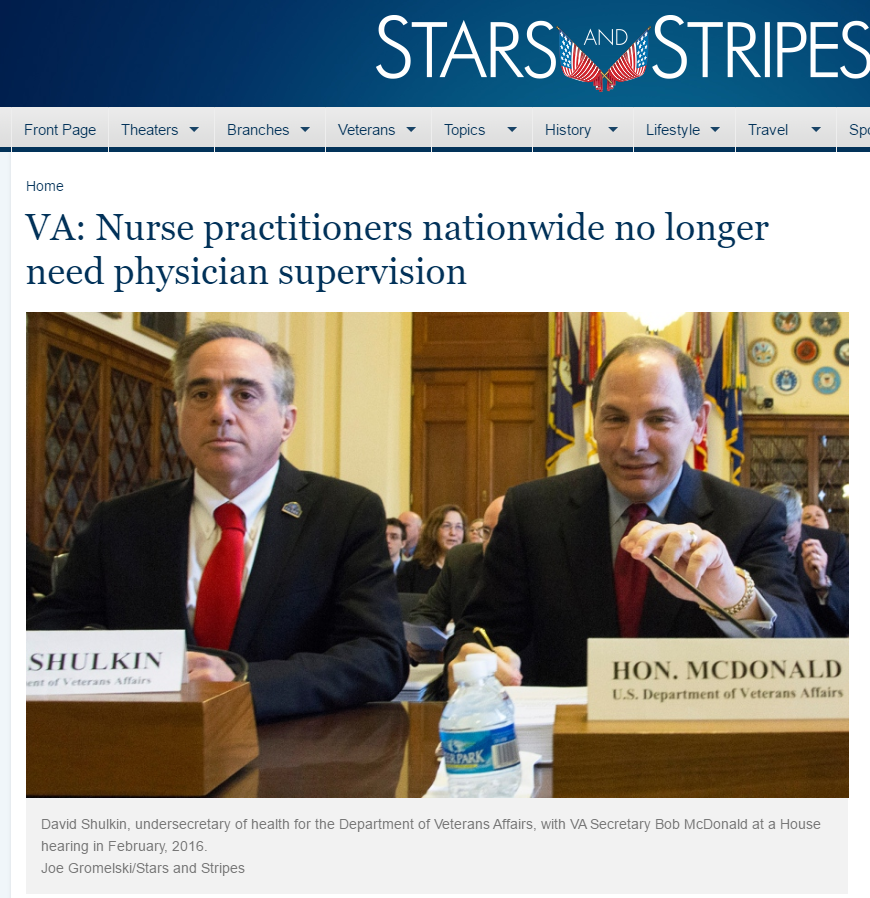 INFLECTIVE INNOVATION
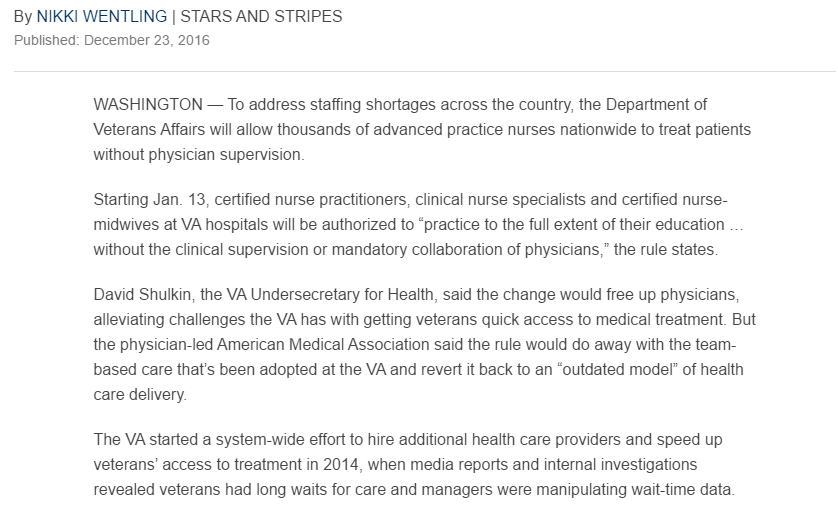 http://www.stripes.com/va-nurse-practitioners-nationwide-no-longer-need-physician-supervision-1.445862
There is an innovation crisis in the healthcare industry because of reflexive (sustaining) innovation focus. 

You cannot solve this as marketers but you can help your customers see the BS. 
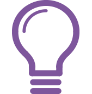 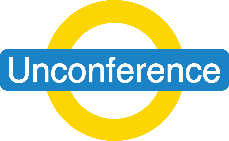 Story Ideas
Industry’s fundamental unanswered questions
What do your customers really care about?
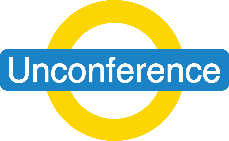 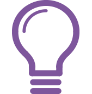 Story Ideas
Does marketing know its brand’s purpose?
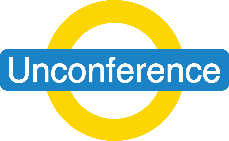 Does marketing segment populations / services?
Prevention
Management
Well Patient
At Risk
Chronic Care
Acute Treatment
Education

Health Promotions

Healthy Lifestyle Choices

Health Risk Assessment
Obesity Management
Wellness Management

Assessment – HRA
Stratification
Dietary
Physical Activity
Physician Coordination
Social Network
Behavior Modification
Diabetes
COPD
CHF

Stratification & Enrollment
Disease Management
Care Coordination
MD Pay-for-Performance
Patient Coaching
Physicians Office
Hospital
Other sites
Pharmacology

Catastrophic Case Management
Utilization Management
Care Coordination
Co-morbidities
26 % of Population

4 % of Medical Costs
35 % of Population

22 % of Medical Costs
35 % of Population

37 % of Medical Costs
4% of Population

36 % of Medical Costs
Source: Amir Jafri, PrescribeWell
Does marketing understand the fundamental intermediation in healthcare and the way money flows through the system?
Intermediation continues to grow
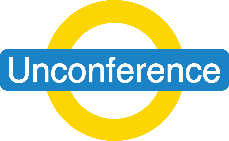 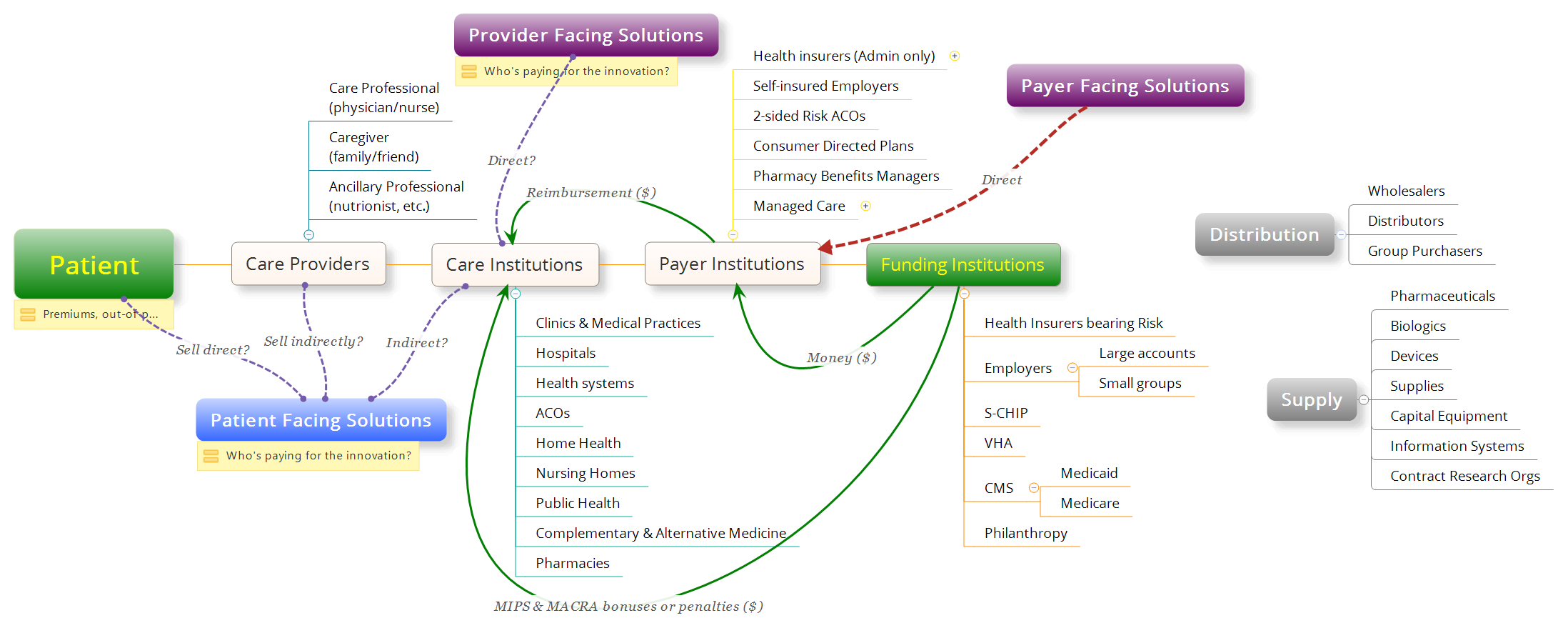 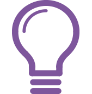 Story Ideas
Does marketing understand that no one funding entity or insurer has beneficiary long enough to be accountable for long-term care?
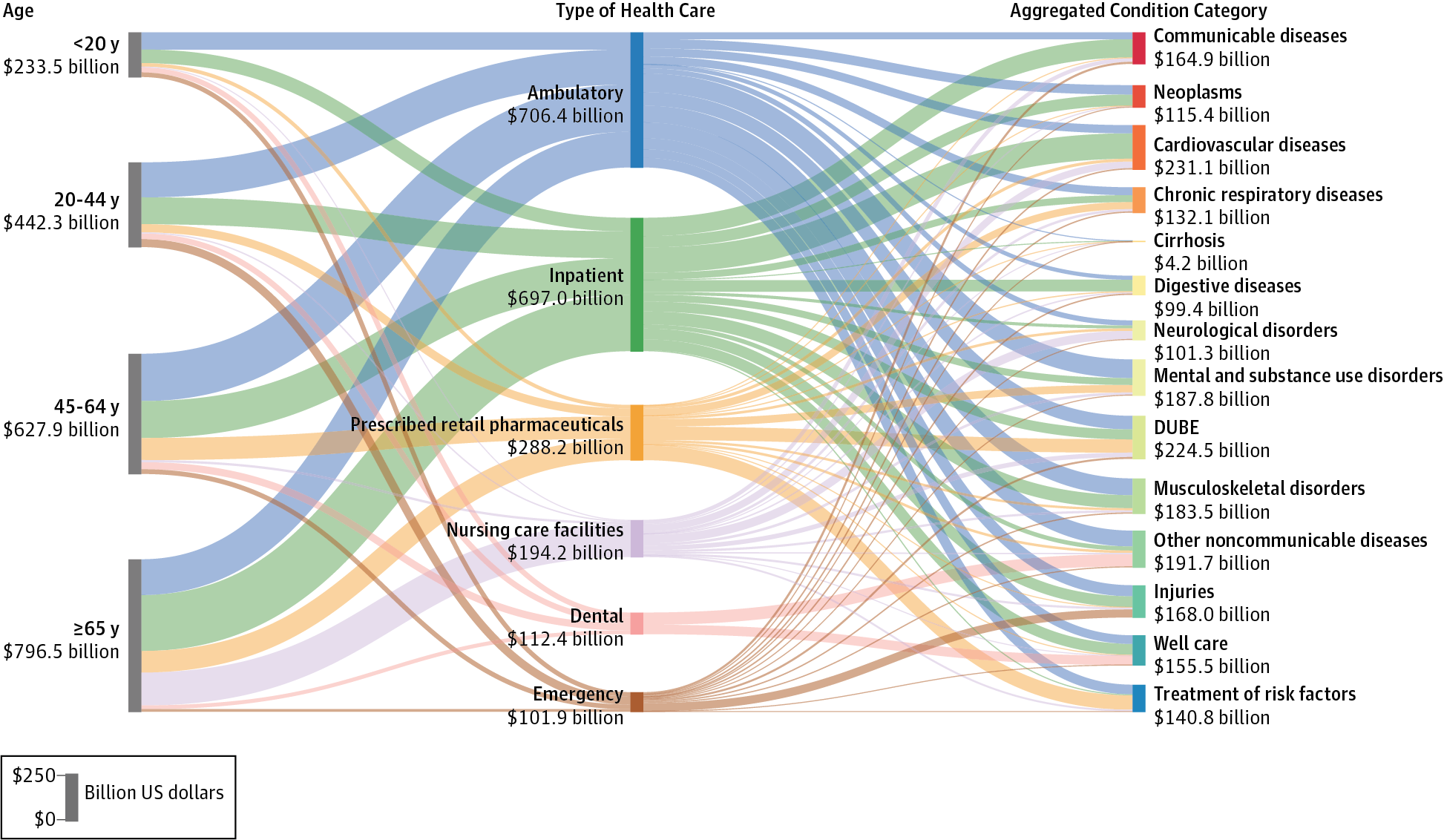 http://jamanetwork.com/journals/jama/fullarticle/2594716
Possible solution: “collaborative engagement” (CE)
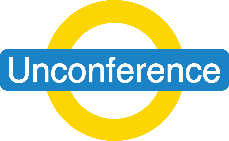 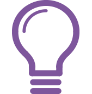 Story Ideas
16
[Speaker Notes: Simply having payors data does not interest consumer. It needs to be augmented with their providers data to make it meaningful to consumer
To engage patients, there need to be some clinical (health/Wellness) values. Plus consumers usually do not trust Payor for guidance. Good to have providers in the picture when interacting with health consumers (patients). 

References. Impact of Patient Engagement Outcome

“Patient engagement and patient-centred care in the management of advanced chronic kidney disease and chronic kidney failure” by Robert Allan Bear and Suzanne Stockie, Canadian Journal of Kidney Health and Disease 2014, 1:24 http://www.cjkhd.org/content/1/1/24
Calculating ROI of Patient Engagement
Building Patient-Centeredness in the Real World: The Engaged Patient and the Accountable Care Organization, By Michael L. Millenson, President, Health Quality Advisors LLC
Kathleen M Schneider, Brian E O'Donnell, and Debbie Dean, “Prevalence of Multiple Chronic Conditions in the United States Medicare Population,” Health and Quality of Life Outcomes 7, no. 82 (2009). -- better communication can improve clinical outcomes in ills such as Diabetese, hypertension and cancer.
United States Renal Data System, 2014 Annual Data Report: Epidemiology of Kidney Disease in the United States. National Institutes of Health, National Institute of Diabetes and Digestive and Kidney Diseases, Bethesda, MD, 2014. http://www.usrds.org/adr.aspx]
“My institution first” approach to patient care
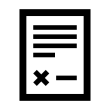 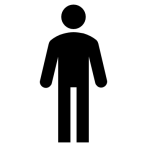 Each population requires different engagement techniques at various times. 

But ecosystem participants don’t work together.

Tech marketers cannot solve these problems but they can highlight inefficiencies and use them as conversation starters.
Product 1
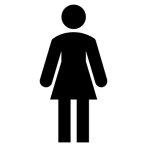 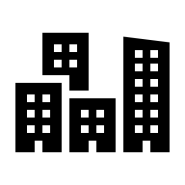 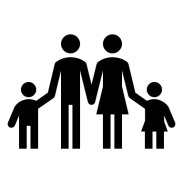 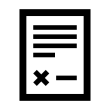 Insurer | Payer
Product 2
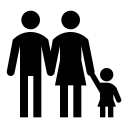 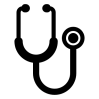 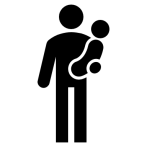 Provider 1
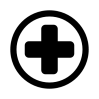 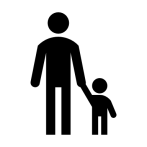 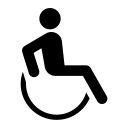 Provider 2
Collaborative engagement for shared benefit
Each member population get personal care through their provider or other advocate, enabled by health insurer tools and support.

Tech marketers cannot solve this in isolation but you can start to partner for got to market strategies across the ecosystem.
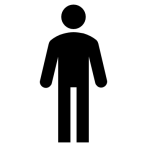 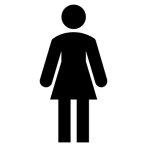 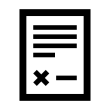 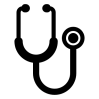 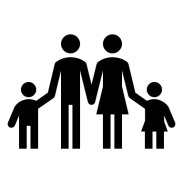 Product 1
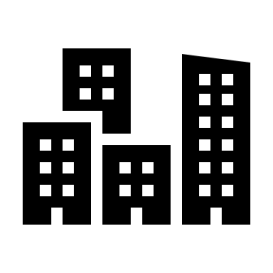 Provider 1
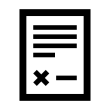 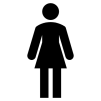 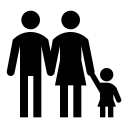 Caregiver
Insurer | Payer
Product 2
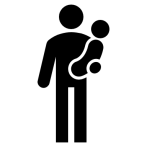 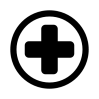 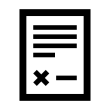 Provider 2
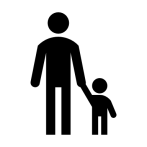 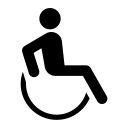 Product 3
Influencers
How CE can help differentiate solutions
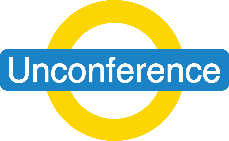 Providers’ work
Payers’ Work
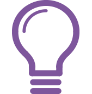 Story Ideas
Can CE align multiple roles and responsibilities?
Source: Value-Based Care – What Revenue Cycle Impacts should you worry about? Marhefka, et. al.
Provider-Payer Collaboration – Shared Objectives, Blurring Roles & Vendors that Don't Get it; Janice Young Chilmark
Marketing opportunities in new care approaches
Should marketing teams help move from reflexive to inflective innovation?
Do customers care about what you think is innovation or will they care more about you when you care about what their innovation needs are?
Is the marketing workforce ready?
Thank You!
This deck is available at http://www.speakerdeck.com/shah
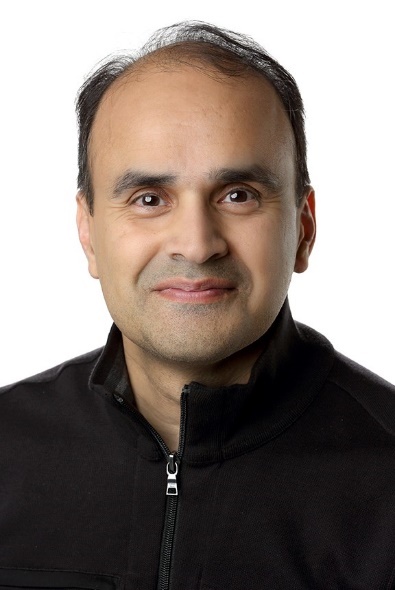 Need help with your innovation?
Tweet, call or write to me.
Visit    http://www.netspective.com    http://www.healthcareguy.comE-mail shahid.shah@netspective.comFollow @ShahidNShahCall 202-713-5409